CLASE  XI – CAMPO MAGNÉTICO
FÍSICA 2
INTRODUCCIÓN
A lo largo de la historia se encontraban materiales que se alineaban apuntando hacia el polo norte.
Muy importante para la navegación.
Se define, para cada imán, el polo norte como el extremo que apunta hacia el norte.
Cuando estos objetos se colocaban uno próximo al otro, se observaba que se atraía el polo Norte de un imán, con el Sur del otro.
Algunos objetos, como la limadura de hierro, se alinean de forma particular cuando están en presencia de un imán.
INTRODUCCIÓN
https://www.youtube.com/watch?v=AX06lsBg6Nw
Si intento separar los polos, por ejemplo, cortando un imán a la mitad, observamos que se obtienen dos nuevos imanes, cada uno con sus polos Norte y Sur.
Ley de Gauss para el campo magnético: 
No existen los monopolos magnéticos
El flujo de campo magnético a través de una superficie cerrada es siempre cero
Oersted observó que cuando colocaba una brújula cerca de un conductor, la brújula se desviaba cuando circulaba corriente.
LÍNEAS DE CAMPO MAGNÉTICO
Las líneas de campo magnético parten del polo Norte y llegan al polo Sur.
Por Gauss para magnetismo, las líneas de campo magnético tienen que ser cerradas.
En el interior del imán, las líneas de campo se cierran de Sur a Norte.
La brújula siempre es tangente a la línea de campo magnético.
FUERZA DE LORENTZ
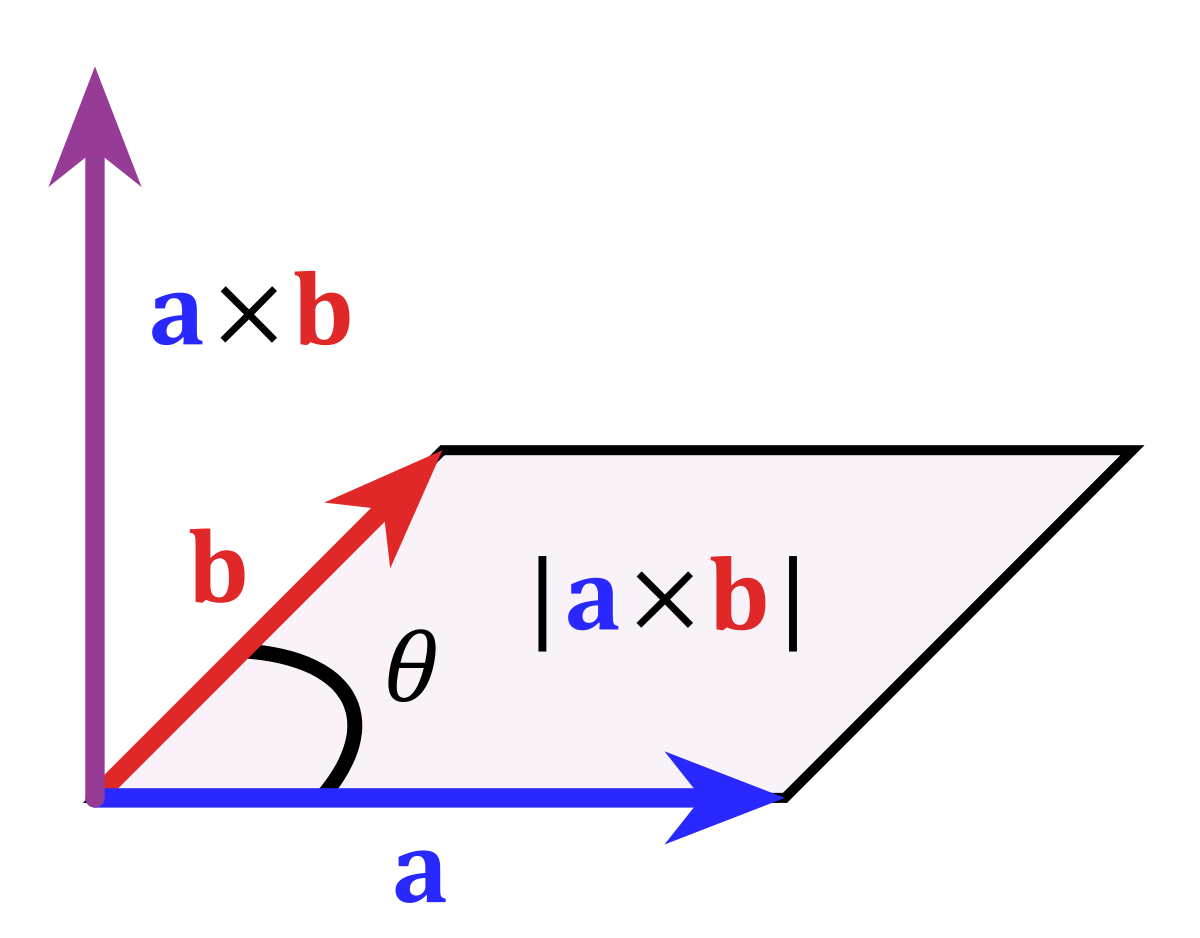 MOVIMIENTO DE UNA CARGA EN B UNIFORME
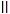 MOVIMIENTO DE UNA CARGA EN B UNIFORME
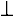 MOVIMIENTO DE UNA CARGA EN B UNIFORME
MOVIMIENTO DE UNA CARGA EN B UNIFORME
Caso IV: caso general
En este caso la velocidad y el campo no son ni paralelos ni perpendiculares.
Este caso se analizará en detalle en el Práctico 6 – Ejercicio 2
APLICACIONES
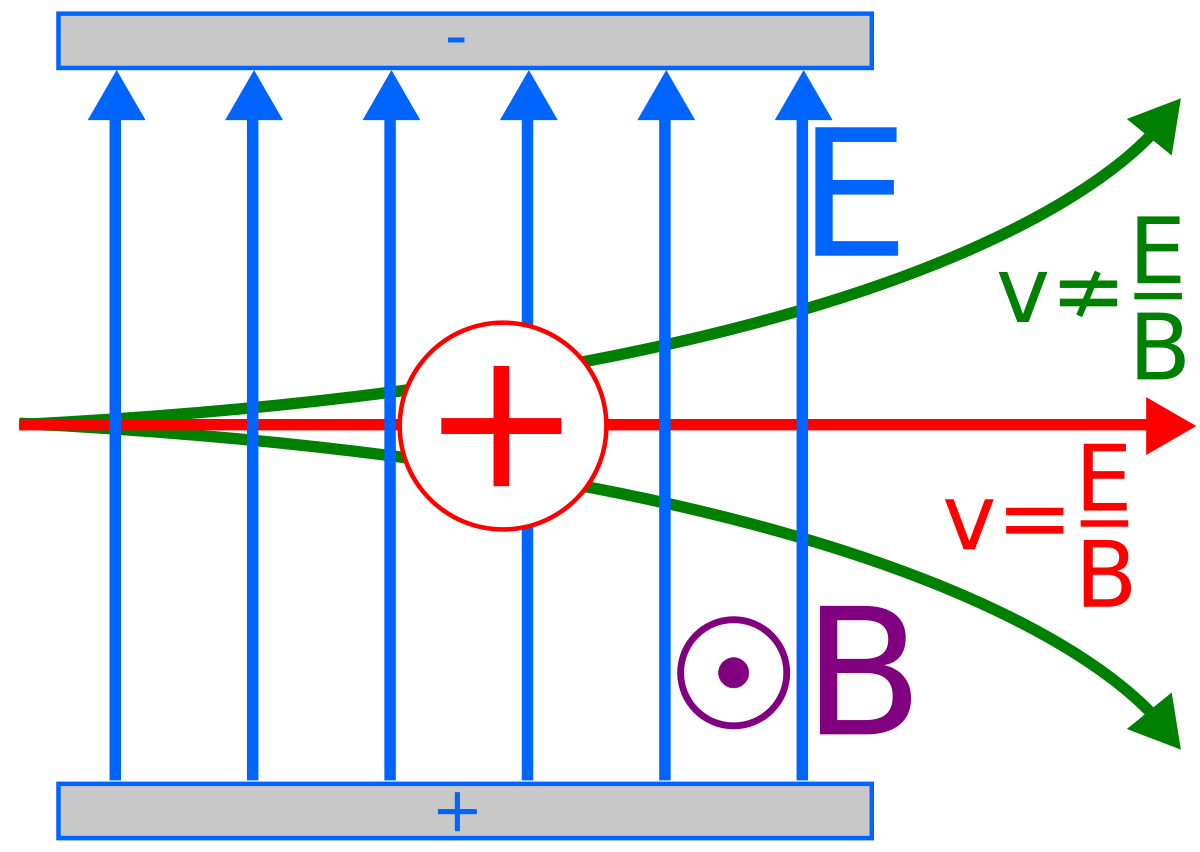 APLICACIONES
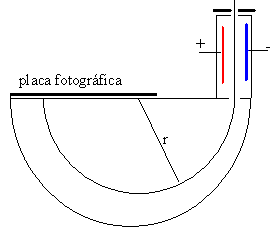 CARGAS EN MOVIMIENTO EN UN CONDUCTOR
Si en lugar de colocar una carga en una región del espacio donde existe un campo magnético B uniforme colocamos un conductor, cada una de las cargas que está circulando experimentará la fuerza magnética.
Coloquemos un conductor en una región donde existe un campo magnético según se muestra en la figura.
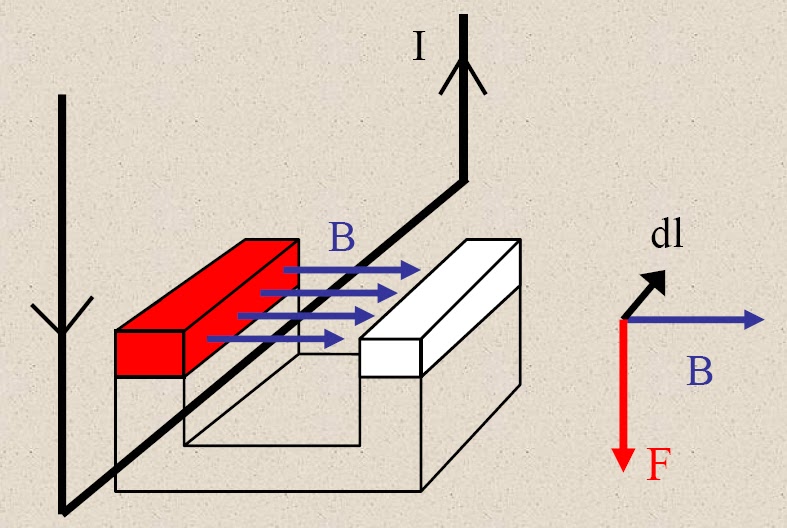 CARGAS EN MOVIMIENTO EN UN CONDUCTOR
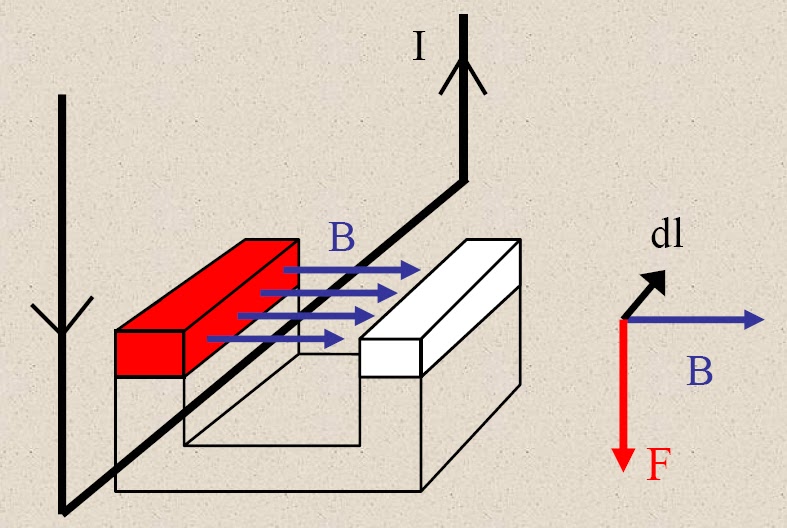 CARGAS EN MOVIMIENTO EN UN CONDUCTOR
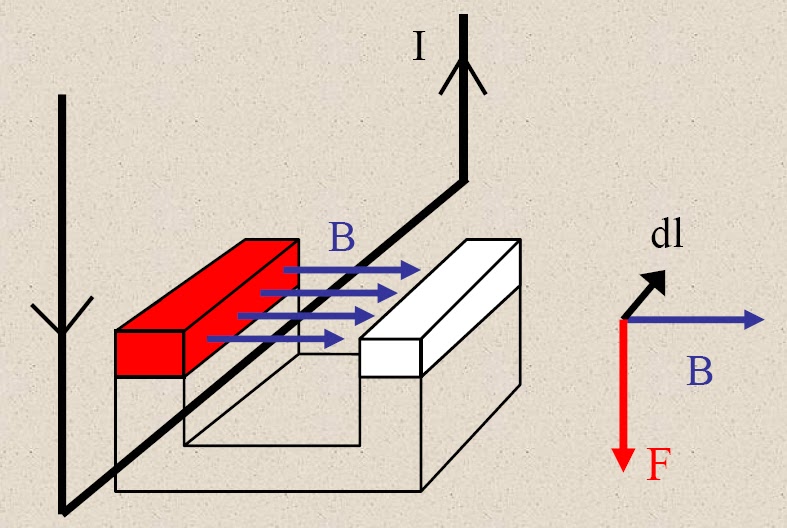